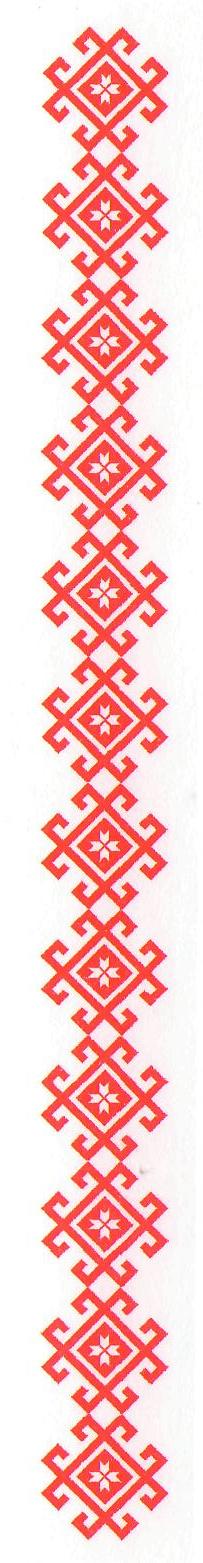 Муниципальное бюджетное дошкольное образовательное учреждение «Детский сад №73 «Полянка» города Чебоксары Чувашской Республики
Отчет по выполнению 
муниципального проекта«Культурное наследие Чувашии заботливо и бережно храним»
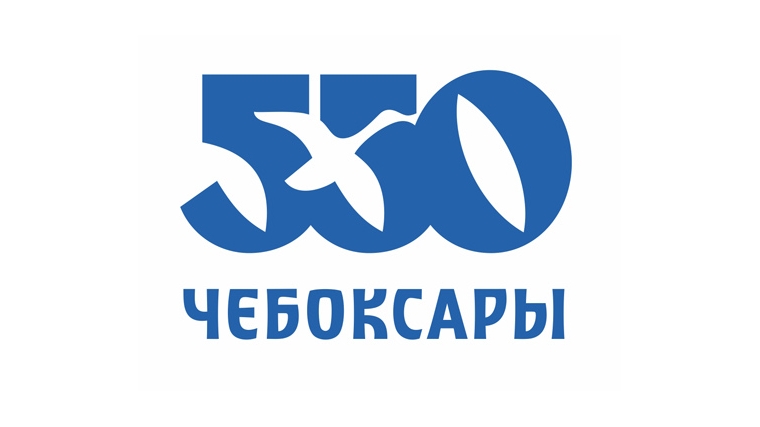 ЦЕЛЬ ПРОЕКТА
Приобщение дошкольников к культурному наследию чувашского народа посредством сотрудничества  с социальными институтами города Чебоксары
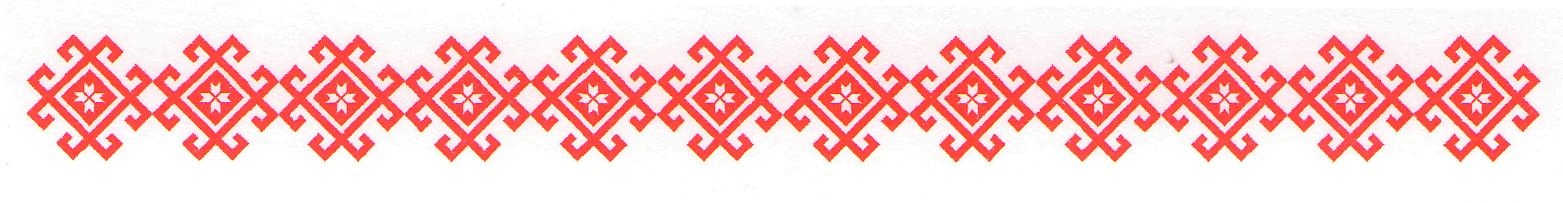 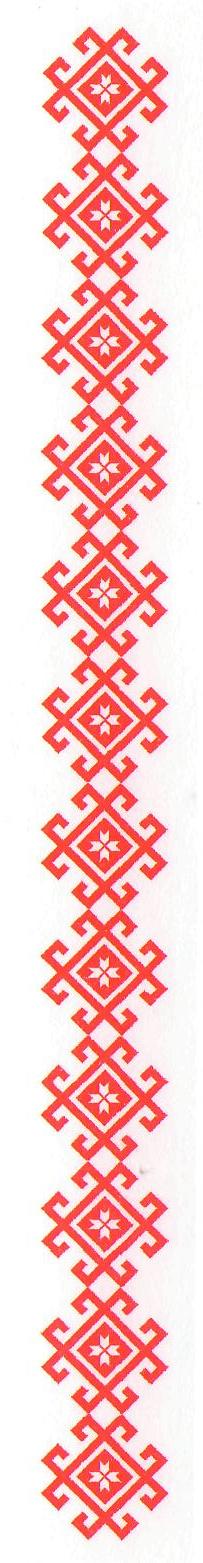 ЗАДАЧИ ПРОЕКТА
формировать познавательный интерес к языку, литературе, истории, музыке, изобразительному искусству чувашского народа;
способствовать активизации полученных знаний в различных видах детской деятельности;
воспитывать чувство любви и уважение к традициям своего народа, к культурным ценностям, к родному краю;
повышать профессиональный уровень педагогов по приобщению дошкольников к культуре родного края;
способствовать укреплению сотрудничества ДОУ и семьи в развитии личностной культуры ребенка как основы его любви к малой родине.
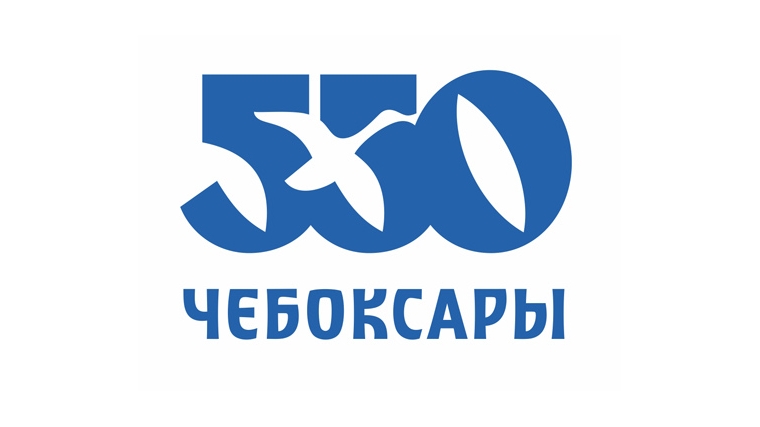 ВИКТОРИНА «ЗНАТОКИ ГОРОДА ЧЕБОКСАРЫ»
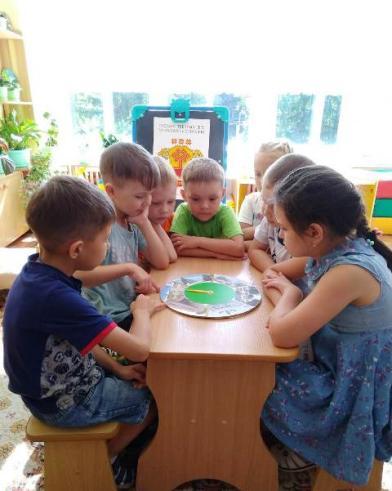 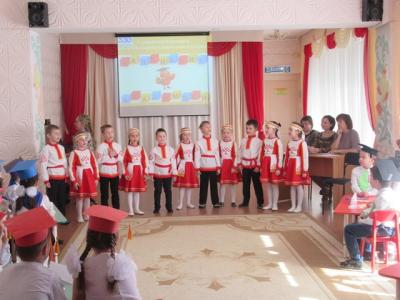 МАСТЕР-КЛАСС ПО ЧУВАШСКОМУ НАРОДНОМУ РУКОДЕЛИЮ
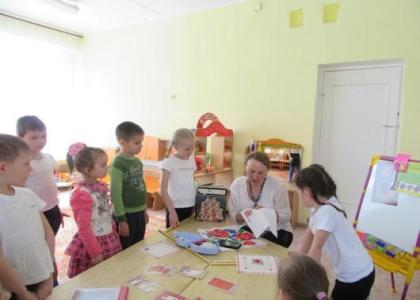 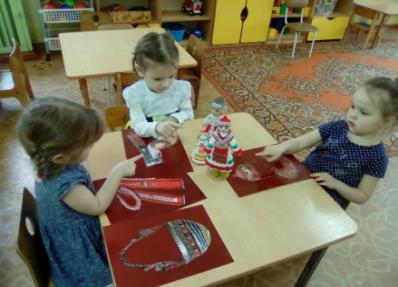 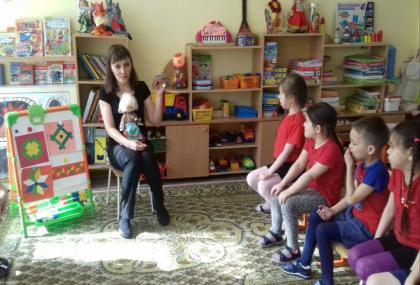 МУЗЕЙ ЧУВАШСКОЙ ВЫШИВКИ
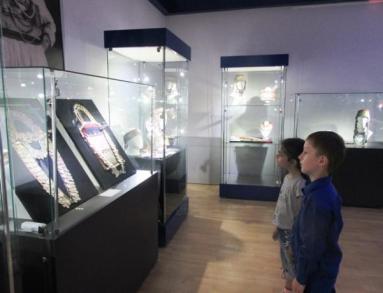 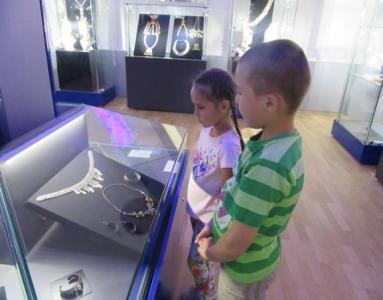 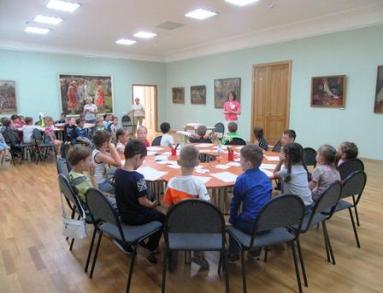 ЗНАКОМСТВО С ТВОРЧЕСТВОМ НАРОДНОГО ХУДОЖНИКА НИКОЛАЯ ОВЧИННИКОВА
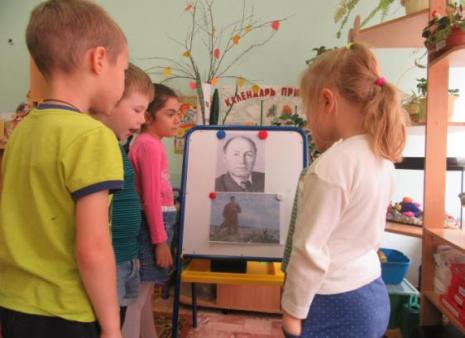 УГОЛКИ КРАЕВЕДЕНИЯ
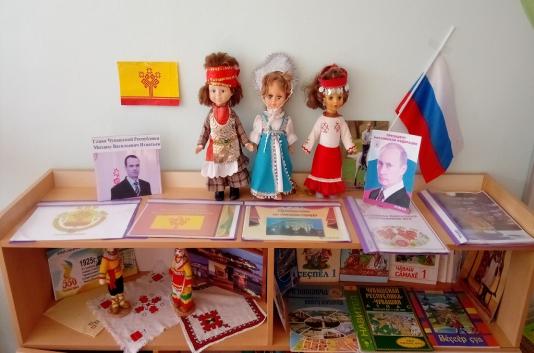 ПРАЗДНИК «КРАЙ, В КОТОРОМ Я ЖИВУ»
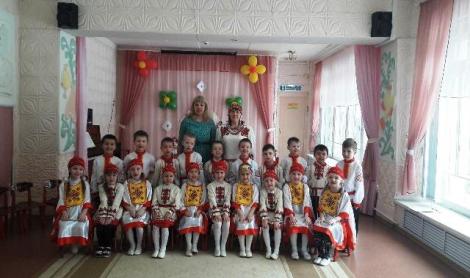 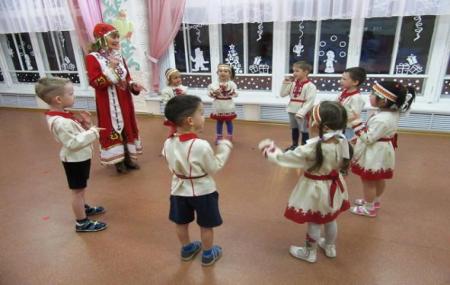 ЗНАКОМСТВО С ИСТОРИЕЙ,  ТРАДИЦИЯМИ ЧУВАШСКОГО НАРОДА
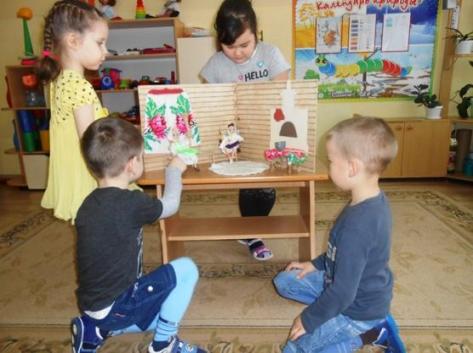 ПОЗНАВАТЕЛЬНОЕ ПУТЕШЕСТВИЕ ПО СТРАНЕ ЧУВАШСКИХ УЗОРОВ
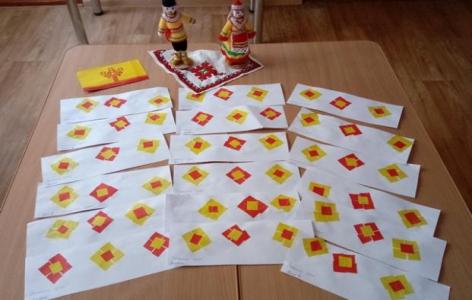 ЗНАКОМСТВО С ЧУВАШСКИМ ПРОСВЕТИТЕЛЕМ И. Я. ЯКОВЛЕВЫМ
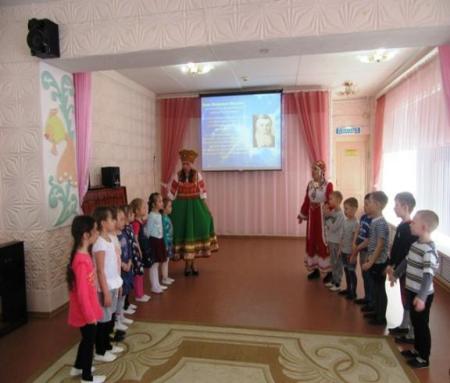 ДОШКОЛЯТА ЗНАКОМЯТСЯ С ИСТОРИЕЙ НАШЕГО ГОРОДА
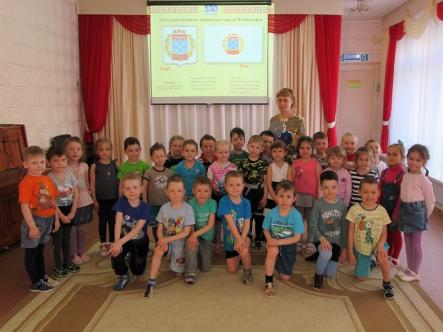 ЭКСКУРСИЯ В НАЦИОНАЛЬНЫЙ МУЗЕЙ
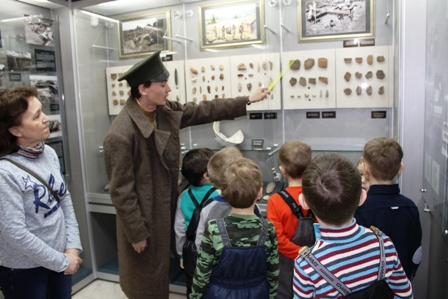 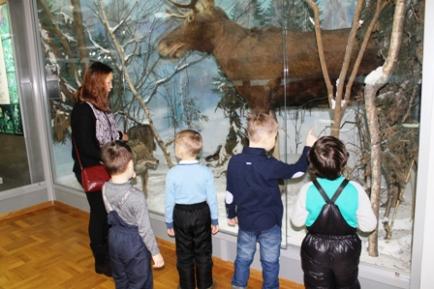 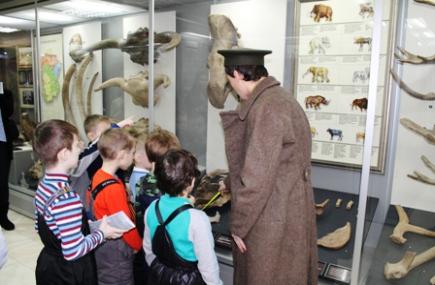 ТЕМАТИЧЕСКАЯ РОДИТЕЛЬСКАЯ ВСТРЕЧА,ПОСВЯЩЕННАЯ ЮБИЛЕЮ ГОРОДА